Predicate Logic
By
Dr. G. Ravi
   Head of the Department and Associate Professor
	Department of Computer Science
Predicate Logic
Standard Logic Symbols
Representing simple facts in Logic
Representing Instance and Isa relationships 
Computable functions and predicates
Resolution
Natural deduction
2
Standard Logic Symbols
v        Or
             ®        Material Implication   
              Ù       And
              $        There Exists
      "    For All
      ¬    Not
3
Representing Simple Facts in Logic
Using propositional logic
    Represent real-world facts as logical   propositions
    written as well-formed formulas (wff’s)

    Examples:
    It is raining                                                      RAINING
      It is sunny                                                       SUNNY
      It is Windy                                                       WINDY
      If it is raining, then it is not sunny                   RAINING ® ¬SUNNY
4
Representing Simple Facts in Logic                                                 ……….
Examples


      Socrates is a man                                                  SOCRATESMAN
      Plato is a man                                                        PLATOMAN
      All men are mortal                                                MORTALMAN
 
 
      Can’t draw any conclusion about similarities between Socrates and 
             Plato

       Can’t capture the relationship between any individual being a man 
             and that individual being a mortal
5
Representing Simple Facts in Logic                                                 ……….
Using predicate logic
Example:
    Socrates is a man            man(socrates)
    Plato is a man                  man(plato)
    All men are mortal          "X (man(X) ® mortal(X))

=> mortal(socrates)
6
Representing Simple Facts in Logic                                                 ……….
Propositional logic vs. predicate logic

      – Using propositional logic

     • Theorem proving is decidable
     • Cannot represent objects and quantification

    – Using predicate logic

     • Can represent objects and quantification
     • Theorem proving is semi-decidable
7
Representing Simple Facts in Logic
1. Marcus was a man.
   2. Marcus was a Pompeian.
   3. All Pompeians were Romans.
   4. Caesar was a ruler.
   5. All Romans were either loyal to Caesar or 
       hated him.
     6. Every one is loyal to someone.
   7. People only try to assassinate rulers they  
       are not loyal to.
   8. Marcus tried to assassinate Caesar
8
Representing Simple Facts in Logic
1. Marcus was a man.
         man(Marcus)
    2. Marcus was a Pompeian.
        Pompeian(Marcus)
    3. All Pompeians were Romans.
       "x: Pompeian(x) ® Roman(x)
    4. Caesar was a ruler.
         ruler(Caesar)
9
Representing Simple Facts in Logic
5. All Romans were either loyal to Caesar or 
       hated him.
inclusive-or
"x: Roman(x) ® loyalto(x, Caesar) Ú hate(x, Caesar)
exclusive-or (XOR)
"x: Roman(x) ®[(loyalto(x, Caesar) Ú
                                hate(x, Caesar)) Ù
                              ¬ (loyalto(x, Caesar) Ù     
                               hate(x, Caesar))]
10
Representing Simple Facts in Logic
6. Every one is loyal to someone.
         "x: $y: loyalto(x, y) $y: "x: loyalto(x, y)
         "x: $y: loyalto(y, x)
    7. People only try to assassinate rulers they are  
        not loyal to.
             "x: "y: person(x) Ù ruler(y) Ù tryassassinate(x, y)
                                       ® ¬ loyalto(x, y)
    8. Marcus tried to assassinate Caesar.
        tryassassinate(Marcus, Caesar)
11
Representing Simple Facts in Logic
Use these statements to answer the question.
Was Marcus loyal to Caesar?
To produce a formal proof, reasoning  backward from the desired goal. ¬ (loyalto(Marcus,Caesar)            
This attempts fails, however, since there is no way to satisfy the goal person(Marcus).
12
Representing Simple Facts in Logic
¬ (loyalto(Marcus,Caesar) 
                                         (7, substitution)
                                  person(Marcus) Ù ruler(Caesar) Ù 
                            tryassassinate(Marcus, Caesar)  
                                    (4 ,Substituion)   
                             person(Marcus) Ù tryassassinate(Marcus, Caesar)   
                                    (8 ,substtution)
                             person(Marcus)

                                     (9 substitution)
                             man(Marcus) 
                  
We can satify the goal and produce a proof that Marcus was not loyal to Caser.

9. All men are people          "X : (man(X) ® person(X))
13
Representing Simple Facts in Logic
Three important issues must be addressed in the process of converting English sentence into logical statements and using the those statements to deduce new ones. 
Many English sentences are ambiguous. Chossing the correct interpretation may be difficult.
There is often a choice of how to represent knowledge.
Obvious information may be necessary for reasoning.
    We may not know in advance which statements to
    deduce (P or ¬P).
14
Representing Instance & Isa Relationships
Pompeian(Marcus)
    "x: Pompeian(x) ® Roman(x)
    instance(Marcus, Pompeian)
"x: instance(x, Pompeian) ® instance(x,    
 Roman)

   instance(Marcus, Pompeian)
   isa(Pompeian, Roman)
"x: "y: "z: instance(x, y) Ù isa(y, z) ®  
instance(x, z)
15
Make an Exception
Example
   Paulus was a Pompeian. Paulus neither  
   hate Caesar nor are loyal to him”
   Pompeian(Paulus) Ù ¬[loyalto(Paulus, 
   Caesar) v hate(Pualus, Caesar)]

=> make the knowledge base inconsistent
16
Make an Exception
Solution:
    – Modify the original assertion to which an 
       exception is being made.

     "X: Roman(X) Ù ¬eq(X, Paulus) ® 
     loyalto(X, Caesar) v hate(X, Caesar)

–  Problem arises when information is 
    incomplete and it not possible that no  
    exceptions apply in a particular instance.
17
Computable Functions and Predicates
Computable predicates
greater-than(1, 0) less-than(0, 1)
greater-than(2, 1) less-than(1, 2)
greater-than(3, 2) less-than(2, 3)
    …. ….

Computable functions
greater-than(2 + 3, 1)
18
Computable Functions and  predicates
Question: Is Marcus alive now?
Example
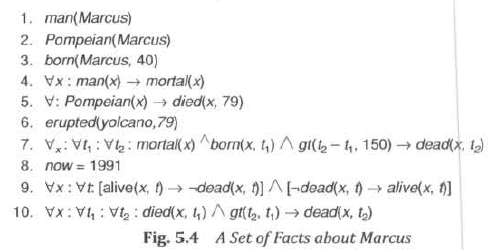 19
Computable Functions and  predicates
20
Resolution
Refutation proof procedure.

Reduces some of the complexity because it operates on statements that have been converted to a single canonical form. 

To prove a statement , resolution attempts to show that the negation of statement produces a contradiction with the known statements.
21
Resolution in Propositional Logic
Suppose a set of axioms(propositions) is given. Convert all propositions of this set to clause form. The resolution algorithm is given as follows.

      Algorithm for propositional resolution

      1.Convert all propositions to clause form.
      2.Negate P and convert the result to clause form. Add it to the set of 
         clauses.
      3.Repeat until either a contradiction is found or no progress is possible.
         (a) Take any two clauses as parent clauses.
         (b) Resolve these two clauses. The resulting clause is called resolvent.
         (c ) if the resolvent is empty clause then a contradiction is found. If not, 
               then add resolvent to the set of clauses.

 Suppose following propositions are given and we have to prove R.
22
Resolution in Propositional Logic
Example
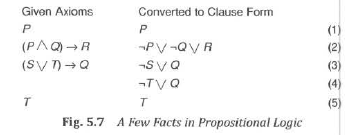 23
Resolution in Predicate Logic
Unification Algorithm 
     To determine contradictions, a matching procedure that compares 
     two literals and discovers there a set of substitutions that makes 
     them identical.

Covert to clause Form -Algorithm
     To use formula in a proof requires a complex matching process. 
     The formula would be easier to work with if
       1. It were flatter i.e., there was less embedding of components.
       2. Quantifiers were separated from the rest of the so they did not 
            need to be considered.

Conjunctive normal form has both of these properties.
24
UNIFICATION
Example
The literals
	hate(x, y)
	hate(Marcus, z)
could be unified with any of the following substitutions:
	(Marcus/x, z/y)
	(Marcus/x, y/z)
	(Marcus/x, Caesar/y, Caesar/z)
	(Marcus/x, Polonius/y, Polonius/z)
25
UNIFICATION
The empty list, NIL, indicates that a match was found without any substitutions. The list consisting of the single value FAIL indicates that the unification procedure failed.

Algorithm: Unify(L1, L2)
I. If L1 or L2 are both variables or constants, then:
      (a) If L1 and L2 are identical, then return NIL.
      (b) Else if L1 is a variable, then if L1 occurs in L2 then return {FAIL}, else return (L2/L1).
      (c) Else if L2 is a variable, then if L2 occurs in L1 then return {FAIL} , else return (L1/L2).
      (d) Else return {FAIL}.
2. If the initial predicate symbols in L1 and L2 are not identical, then return {FAIL}.
3. If LI and L2 have a different number of arguments, then return {FAIL}.
4. Set SUBST to NIL. (At the end of this procedure, SUBST will contain all the substitutions used to unify L1 and L2.)
5. For i ← 1 to number of arguments in L1 :
      (a) Call Unify with the ith argument of L1 and the ith argument of L2, putting result in S.
      (b) If S contains FAIL then return {FAIL}.
      (c) If S is not equal to NIL then:
            (i) Apply S to the remainder of both L1 and L2.
            (ii) SUBST: = APPEND(S, SUBST).
6. Return SUBST.
26
Conversion to clause form
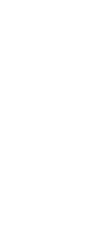 27
Example
All Romans who know Marcus either hate Caesar or think that anyone who hates anyone is crazy
x, [ Roman(x)  know(x, Marcus) ] [ hate(x, Caesar)   (y, z, hate(y, z)  thinkCrazy(x, y))]
28
Step 1: Eliminate implications
Use the fact that  x  y  is equivalent to x   y
 x, [ Roman(x)  know(x, Marcus) ]  [ hate(x, Caesar)     (y, z, hate(y, z)  thinkCrazy(x, y))]
 x, [ Roman(x)  know(x, Marcus) ]  [hate(x, Caesar)       (y, (z, hate(y, z)  thinkCrazy(x, y))]
29
Step 2: Reduce the scope of 
Reduce the scope of negation to a single term, using:
(p)  p
(a  b)  (a  b)
(a  b)  (a  b)
x, p(x)      x, p(x)
x, p(x)      x, p(x) 
x, [ Roman(x)  know(x, Marcus) ] [hate(x, Caesar)     (y, (z, hate(y, z)  thinkCrazy(x, y))]
x, [ Roman(x)  know(x, Marcus) ] [hate(x, Caesar)     (y, z, hate(y, z)  thinkCrazy(x, y))]
30
Step 3: Standardize variables apart
x, P(x)  x, Q(x) becomes x, P(x)  y, Q(y)
This is just to keep the scopes of variables from getting confused
Not necessary in our running example
31
Step 4: Move quantifiers
Move all quantifiers to the left, without changing their relative positions
x, [ Roman(x)  know(x, Marcus) ] [hate(x, Caesar)     (y, z, hate(y, z)  thinkCrazy(x, y)]
x, y, z,[ Roman(x)  know(x, Marcus) ] [hate(x, Caesar)     (hate(y, z)  thinkCrazy(x, y))]
32
Step 4: Move quantifiers
Move all quantifiers to the left, without changing their relative positions
x, [ Roman(x)  know(x, Marcus) ] [hate(x, Caesar)     (y, z, hate(y, z)  thinkCrazy(x, y)]
x, y, z,[ Roman(x)  know(x, Marcus) ] [hate(x, Caesar)     (hate(y, z)  thinkCrazy(x, y))]
33
Step 5: Eliminate existential quantifiers
We do this by introducing Skolem functions:
If x, p(x)  then just pick one; call it x’
If the existential quantifier is under control of a universal quantifier, then the picked value has to be a function of the universally quantified variable:
If x, y, p(x, y) then x, p(x, y(x))
Not necessary in our running example
34
Step 6: Drop the prefix (quantifiers)
x, y, z,[ Roman(x)  know(x, Marcus) ] [hate(x, Caesar)  (hate(y, z)  thinkCrazy(x, y))]
At this point, all the quantifiers are universal quantifiers
We can just take it for granted that all variables are universally quantified
[ Roman(x)  know(x, Marcus) ] [hate(x, Caesar)   (hate(y, z)  thinkCrazy(x, y))]
35
Step 7: Create a conjunction of disjuncts
[ Roman(x)  know(x, Marcus) ] [hate(x, Caesar)   (hate(y, z)  thinkCrazy(x, y))]becomes Roman(x)  know(x, Marcus) hate(x, Caesar)   hate(y, z)  thinkCrazy(x, y)
36
Step 8: Create separate clauses
Every place we have an , we break our expression up into separate pieces
Not necessary in our running example
37
Step 9: Standardize apart
Rename variables so that no two clauses have the same variable
Not necessary in our running example
Final result: Roman(x)  know(x, Marcus) hate(x, Caesar)   hate(y, z)  thinkCrazy(x, y)
That’s it! It’s a long process, but easy enough to do mechanically
38
Resolution in Predicate Logic
1. Marcus was a man.

2. Marcus was a Pompeian.

3. All Pompeians were Romans.

4. Caesar was a ruler.

5. All Romans were either loyal to Caesar or hated him.

 6. Every one is loyal to someone.

7. People only try to assassinate rulers they are not loyal to.

8. Marcus tried to assassinate Caesar.

 Prove: Marcus hated Caesar.
39
Resolution in Predicate Logic
man(Marcus).

2. Pompeian(Marcus).

3. "x: Pompeian(x) ® Roman(x).

4. ruler(Caesar).

5. "x: Roman(x) ® loyalto(x, Caesar) Ú hate(x, Caesar).

 6. "x: $y: loyalto(x, y).

7. "x: "y: person(x)Ùruler(y)Ùtryassassinate(x, y) ® ¬loyalto(x, y).

8. tryassassinate(Marcus, Caesar).

 

 Prove: hate(Marcus, Caesar).
40
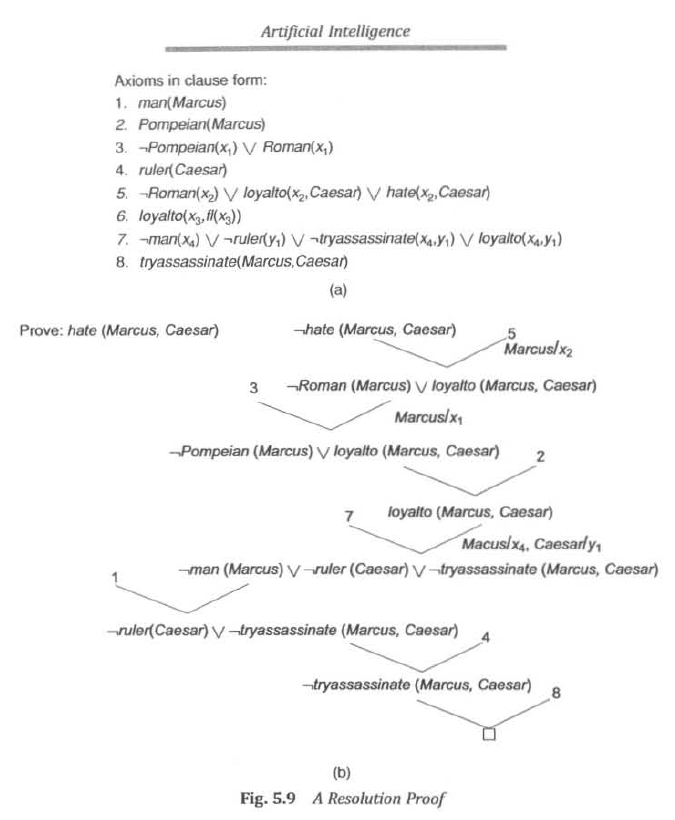 41
UNSUCCESSFUL ATTEMPT AT RESOLUTION - EXAMPLE
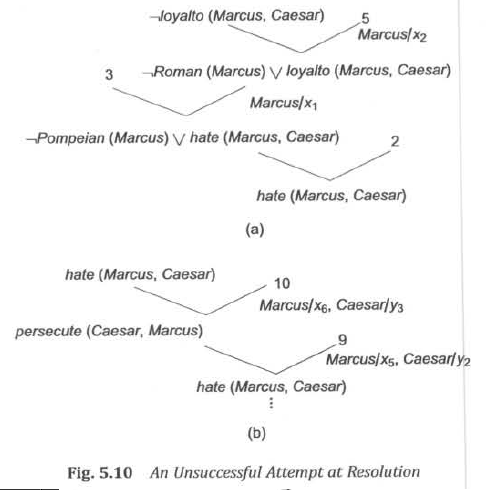 42
Need To Standardize Variables
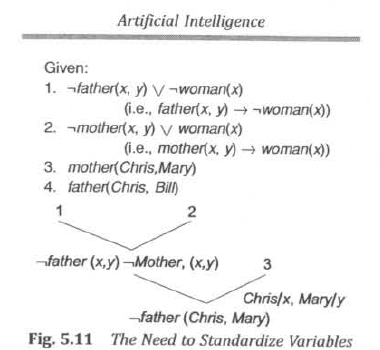 43
Using Resolution with Equality and Reduce - Example
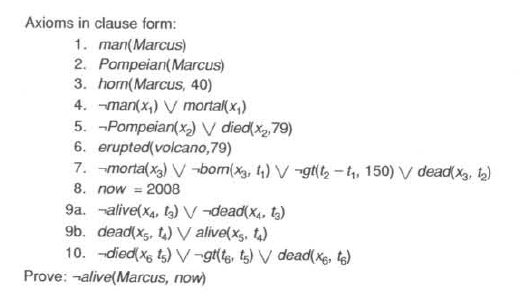 44
Using Resolution with Equality and Reduce - Example
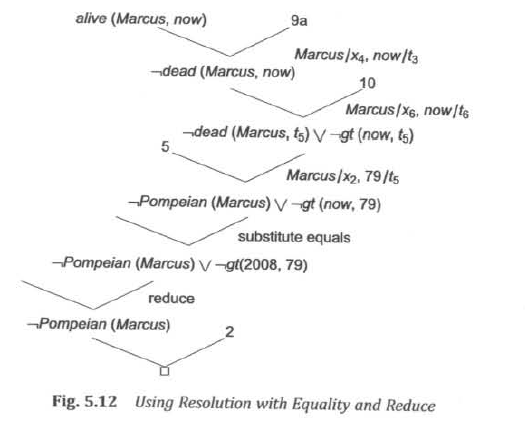 45
Need to Try Several Substitutions - Example
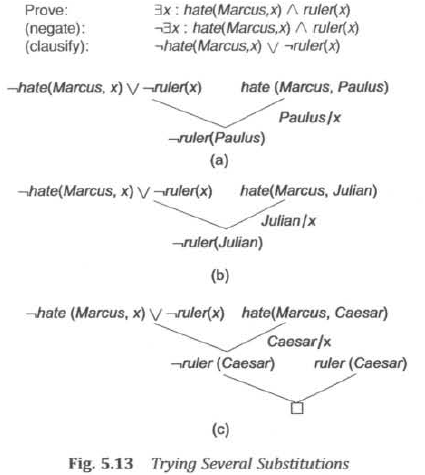 46
Answer Extraction Using Resolution   -- Example
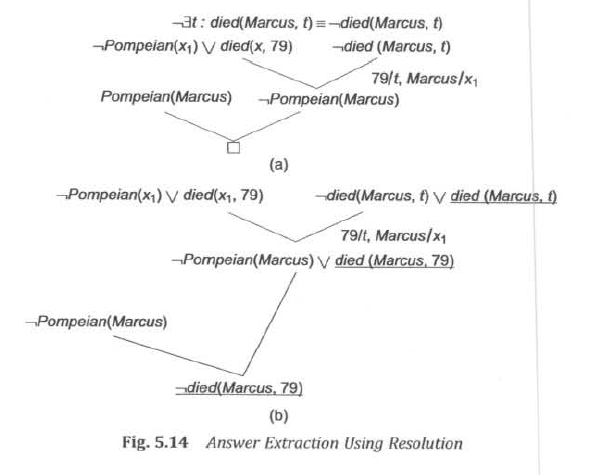 47
Proof Using New Representation
What happened in 79 AD?   
To  prove that something happened in 79 AD   $x :event(x,79) 
do not have any statements of the for event(x,y)
Change our representation from erupted(volcano, 79) to 
Event(erupted (volcano),79)
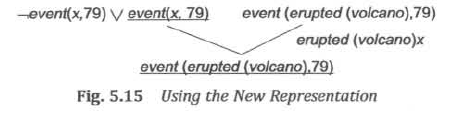 48
Natural Deduction
Problems with resolution

 The heuristic information contained in the original statements can be lost in the  
      transformation.

       Example : All judges who are not crooked are educated.

   "x: judge(x) Ù ¬ crooked(x) ® educated(x) : This form suggests that some one 
                                                                          is educated.
  ¬ judge(x) v crooked(x) v educated(x)          : This form deduces that someone is
                                                                          not judge by showing that he is not 
                                                                          cooked and not educated. 
                                                                          It not best way to show that some 
                                                                          is not a judge.
 
  People do not think in resolution.

       Natural deduction: A way of doing machine theorem  proving that corresponds 
       more closely to processes  used in human theorem proving.
49